A Primer on Conic Sectionspart one
Presented at the MN State HS Mathematics League 
Coaches Conference 

October 3rd, 2020

by 
Tom Young, Executive Director
What are Conic Sections?
Geometric definition:  

Conic sections are those geometric figures formed by the intersection of a plane and a double cone.   They are a “section of the cone.”
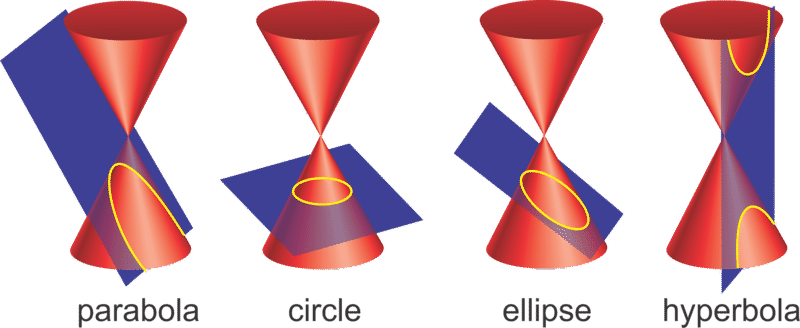 What are Conic Sections?
Geometric definition:  

There are 3 degenerate cases which we do not consider
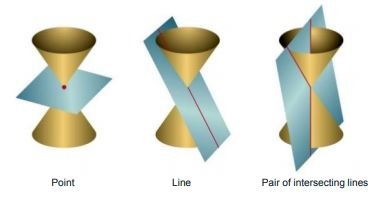 Why do we study them?
Mathematicians have studied them since at least 350 BC

Conic sections have interesting applications

Conic sections have interesting mathematical properties
Mathematicians have studied them since at least 350 BC
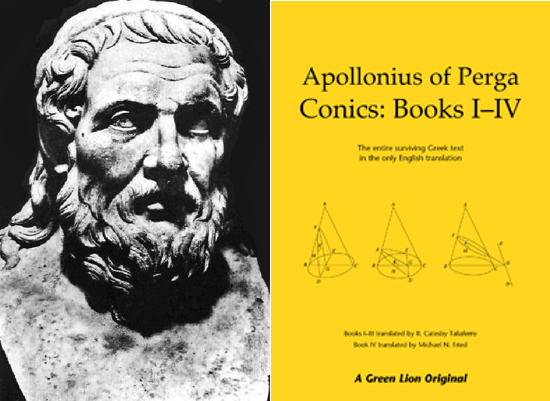 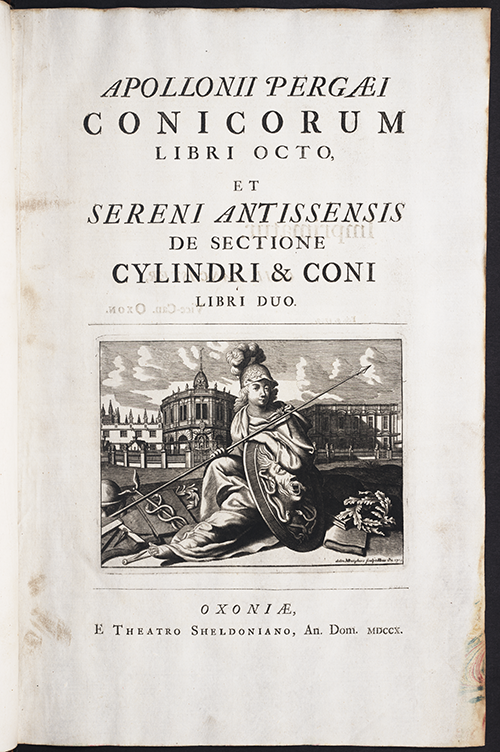 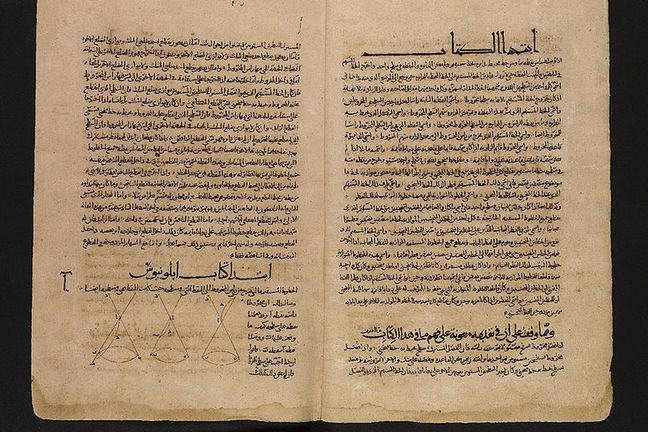 Various translations of original Greek text by Apollonius of Perga

Apollonius_of_Perga
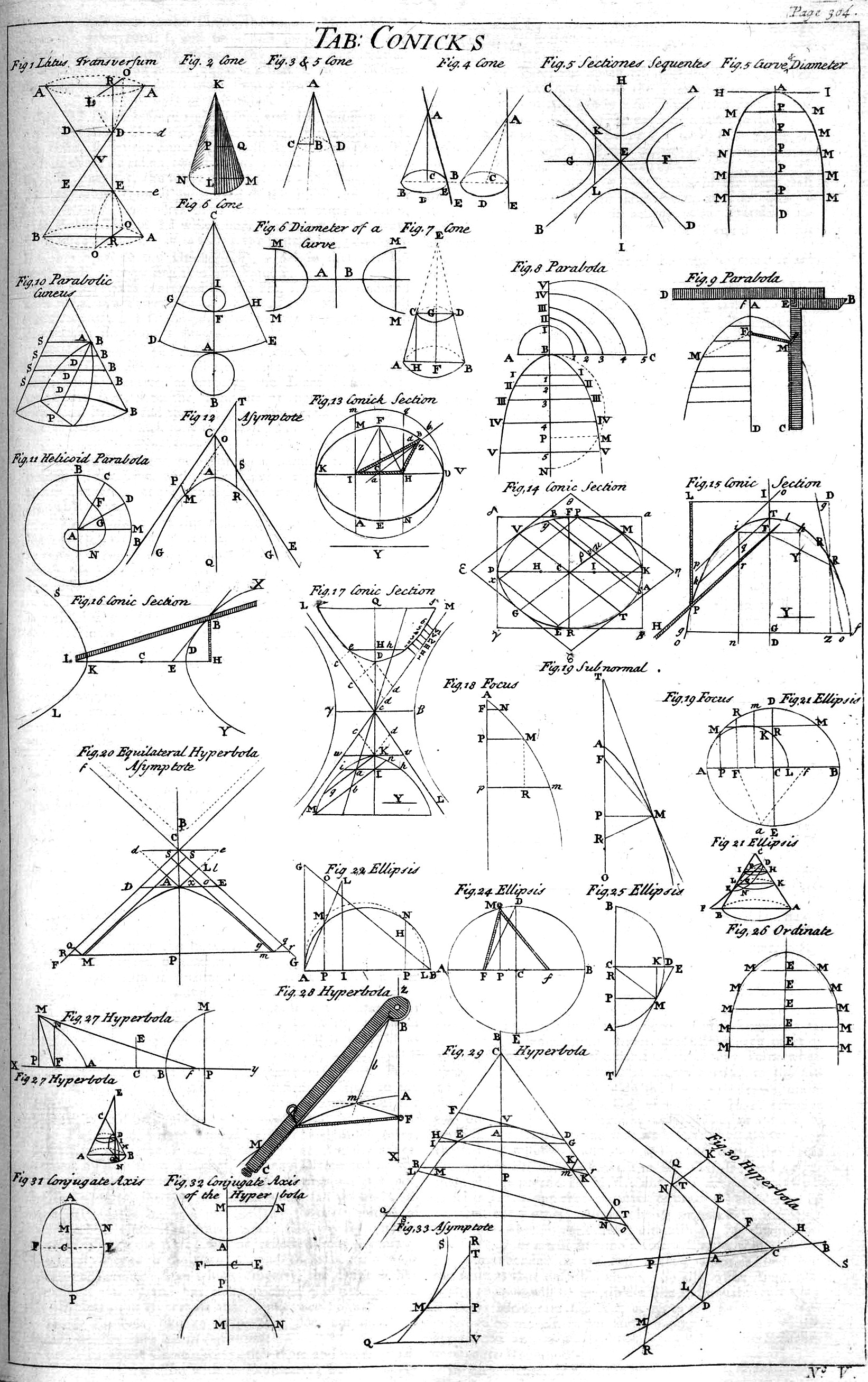 Table of Conics from 
Chambers’s Cyclopaedia, a 1728 text
Chamber's Universal_Dictionary_of_Arts_and_Sciences
Conic sections have interesting applications
Circles:
Manhole Covers:

are round because “it is the best shape to resist the compression of Earth around it.”
Round shapes are easier to manufacture than square or rectangular shapes, 
and because manhole covers are heavy, being round makes them 
easier to move from place to place (just roll them!). 
As an added benefit, workers don’t need to line up the covers with any angles, 
making round covers easy to slip into place.

But perhaps the biggest reason that manhole covers are round is that round covers
can’t fall through a circular opening. “For all manholes, there is a ‘lip’ around the rim
 of the hole, holding up the cover, which means that the underlying hole 
is smaller than the cover,” Scheckel writes. 

“A round manhole cover can’t fall through its circular opening, 
because no matter how you position it, the cover is wider than the hole. 
But a square, rectangular, or oval manhole cover could fall in 
if it was inserted diagonally into the hole,” which would be bad news 
for unobservant pedestrians and drivers alike.
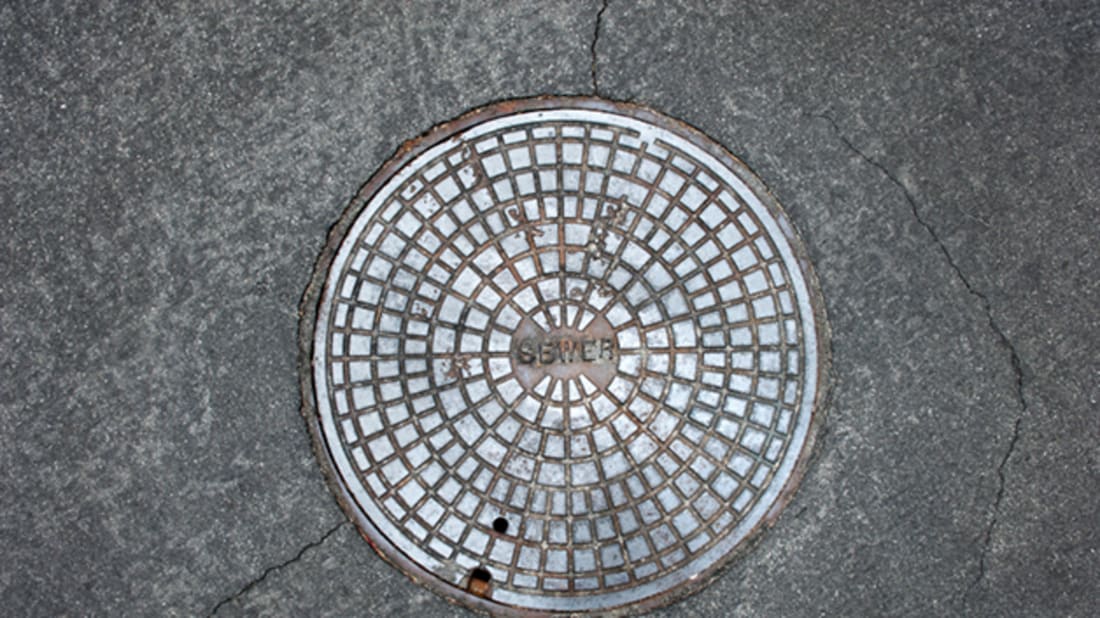 Conic sections have interesting applications
Ellipses:
Johannes Kepler’s (1571 – 1630) laws of planetary motion

1) every planet’s orbit is an ellipse with the Sun at a focus

2) a line joining the Sun and a planet sweeps out equal areas in equal times

3) the square of a planet’s orbital period is proportional to the cube of the semi-major axis of its orbit.
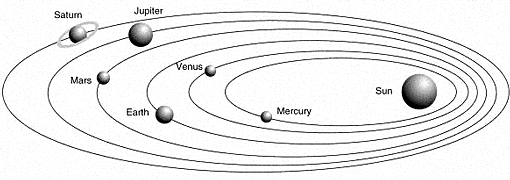 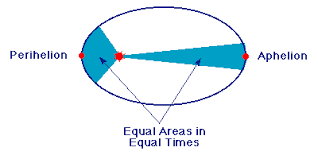 Conic sections have interesting applications
Parabolas
Parabolic shapes have the property that, if they are made of material that reflects light, 
then light that travels parallel to the axis of symmetry of a parabola and strikes its concave side 
is reflected to its focus, regardless of where on the parabola the reflection occurs. 
Conversely, light that originates from a point source at the focus is reflected into a parallel ("collimated") beam,
leaving the parabola parallel to the axis of symmetry. The same effects occur with sound and other waves. 
This reflective property is the basis of many practical uses of parabolas.
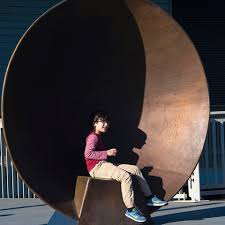 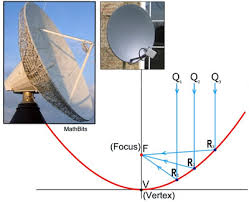 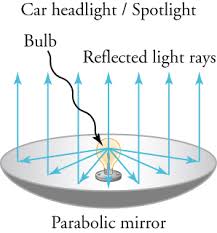 Conic sections have interesting applications
Hyperbolas
Hyperboloid (sometimes incorrectly known as hyperbolic) cooling towers have become the design
standard for all natural-draft cooling towers because of their structural strength and minimum usage of material. 
The hyperboloid shape also aids in accelerating the upward convective air flow, improving cooling efficiency. 
These designs are popularly associated with nuclear power plants. 

However, this association is misleading, as the same kind of cooling towers are often used at 
large coal-fired power plants as well.
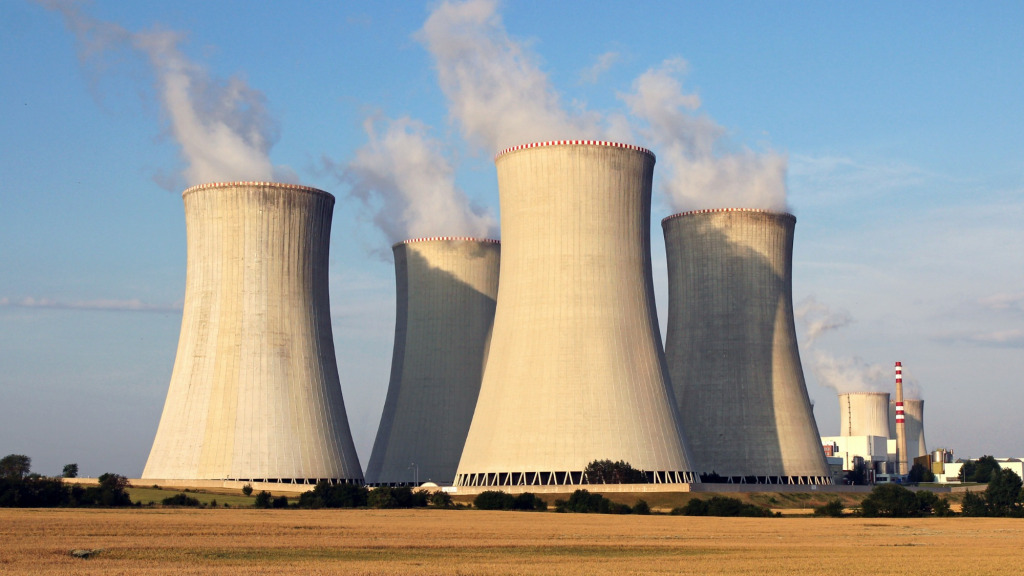 We can mathematically define conic sections (in the Euclidean plane) in a couple of ways	Note: many of the applications of conics come from their 3-dimensional analogs	In Math League, we study the 2-dimensional Cartesian planar conics
As a locus of points
Using definitions of distance
Using the idea of eccentricity and distance from focal point to directrix

Algebraically
Conic sections are planar curves that fit the definition
Ax2 + Bxy + Cy2 + Dx + Ey + F = 0 where A, B, and C not all zero
Conic sections as a locus of points
A circle can be defined as all points in a plane a constant distance from a focal point, known as the center of the circle.  The constant distance is called the radius of the circle

		
		Some students mistakenly think a circle is 
		all the points on the circle and inside the circle.

		Mathematically speaking, that is incorrect.
		A circle consists of all the points on the circle, 
		not inside.
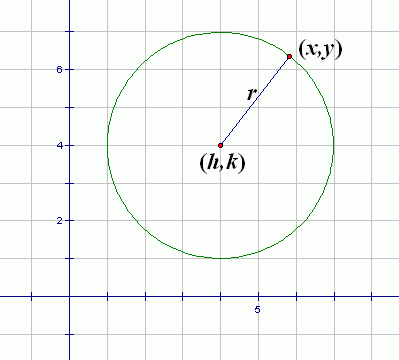 Conic sections as a locus of points
An ellipse can be defined as the curve surrounding two focal points, F1 and F2 , such that for all points P on the curve, the sum of the two distances to the focal points is a constant
   
		That is, PF1+ PF2 = d1 + d2 = constant
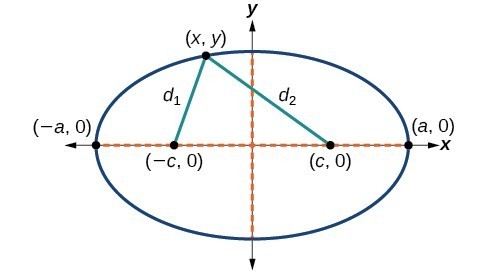 P
It will be shown that the constant is 2a

That is, d1 + d2 = 2a
F1
F2
Conic sections as a locus of points
A hyperbola can be defined as the curve created by two focal points, F1 and F2 and all points P, such that for all points P on the curve, the absolute differences of the two distances to the focal points is a constant.   
		That is, | PF1– PF2 |= d1 – d2 = constant = 2a
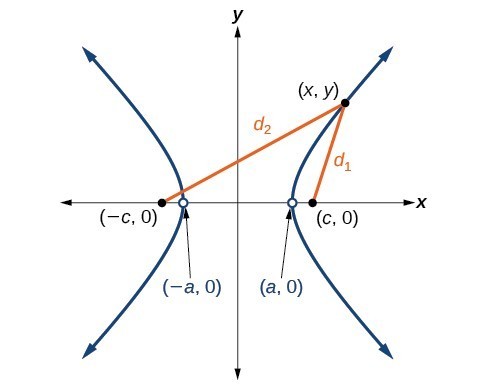 P
F2
F1
Conic sections as a locus of points
A parabola can be defined as the curve created by focal point F and directrix line l and all points P, such that the distance from P to F is equal to the distance from P to the line l .   
		That is, PF = Pl
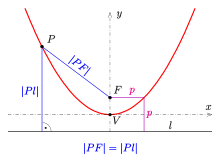 We can mathematically define conic sections (in the Euclidean plane) in a couple of ways	Note: many of the applications of conics come from their 3-dimensional analogs	In Math League, we study the 2-dimensional Cartesian planar conics
As a locus of points
Using definitions of distance
Using the idea of eccentricity and distance from focal point to directrix

Algebraically
Conic sections are planar curves that fit the definition
Ax2 + Bxy + Cy2 + Dx + Ey + F = 0 where A, B, and C not all zero
Conic sections as a locus of pointsUsing the idea of eccentricity and distance from focal point to directrix
Let’s demonstrate how eccentricity can be use to create conicsspecial conic graph paper
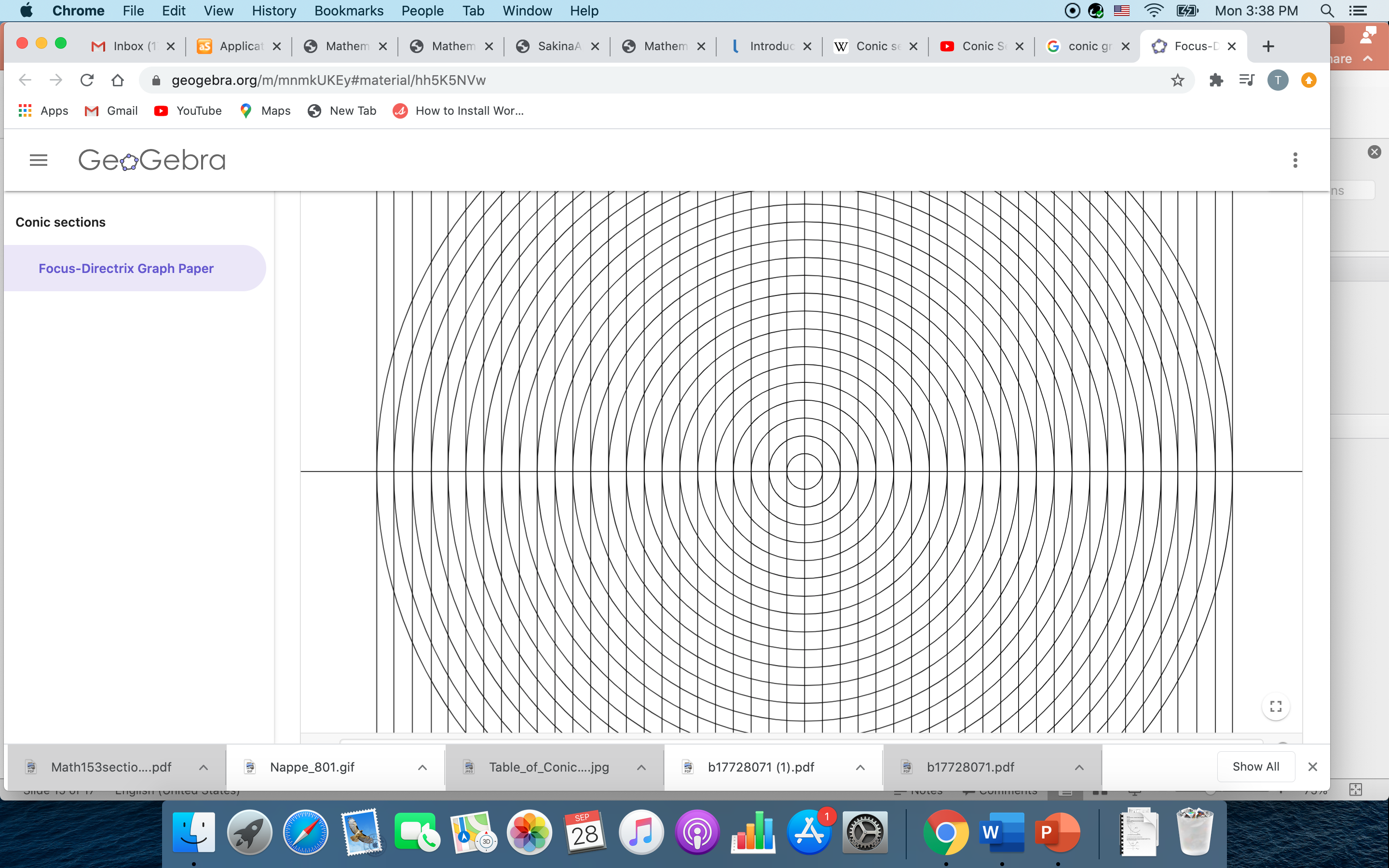 Finding a conic using 
the idea
of eccentricity
8
6
e = 1/2
4
3
2
4
F1
P
F2
F1P/LP  = 1/2
L
Ellipse!
By symmetry, we could have 
created the same ellipse
with another focal point and 
another directrix
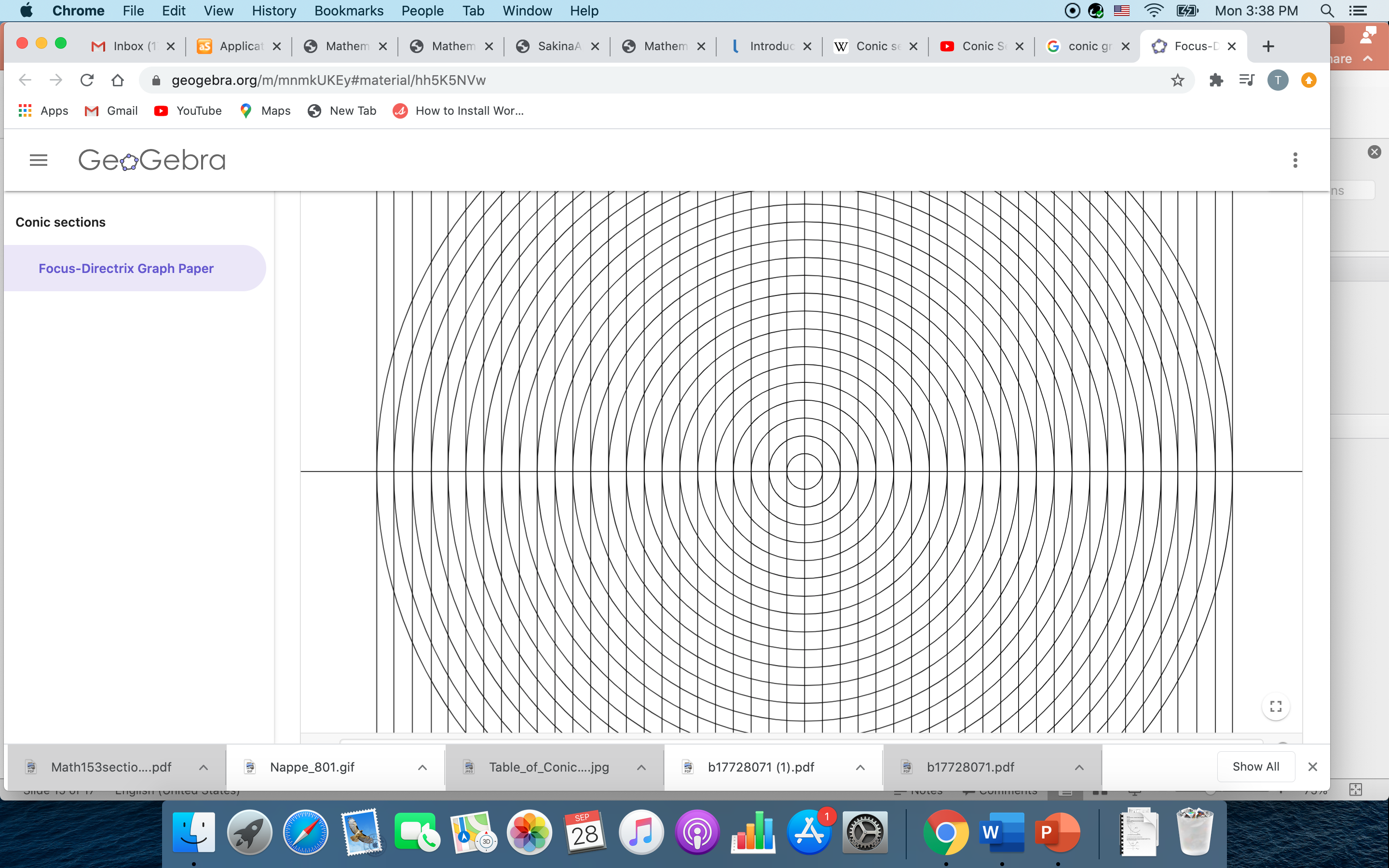 Finding a conic using 
the idea
of eccentricity
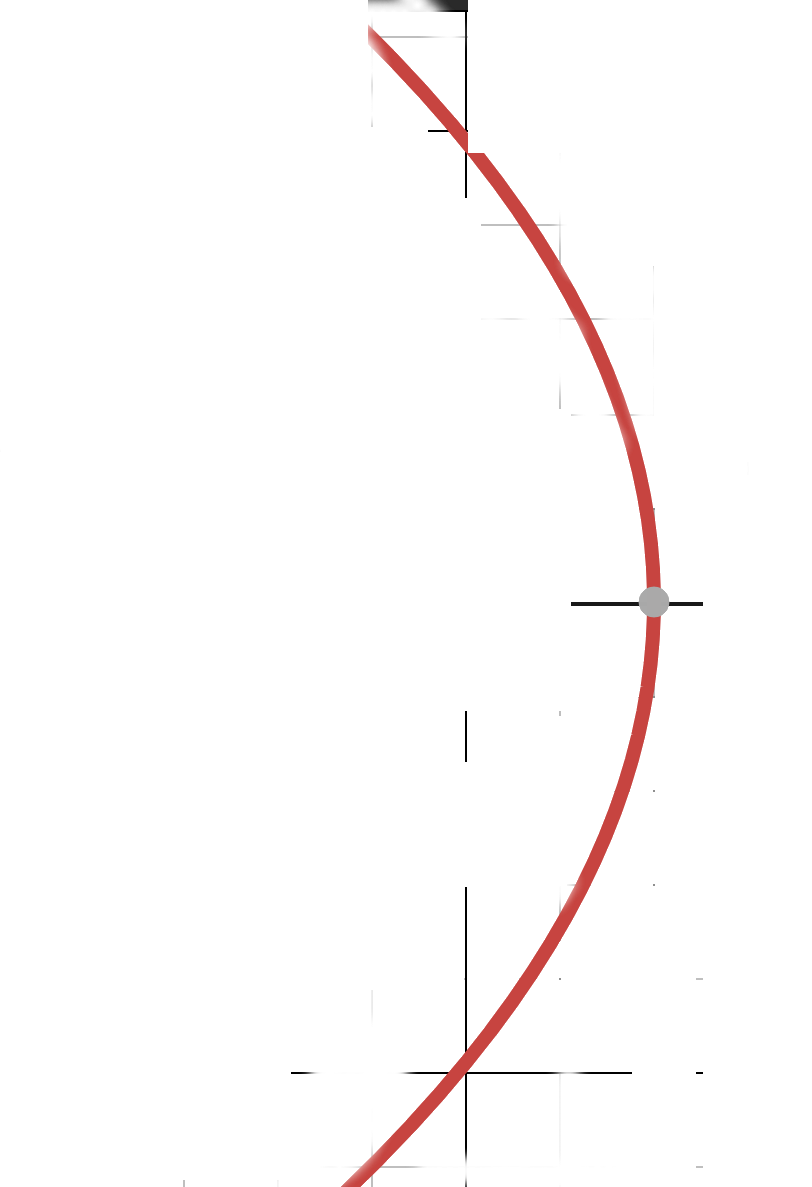 5
4
e = 1
5
4
3
3
F1
P
F1P/LP  = 1
L
Parabola!
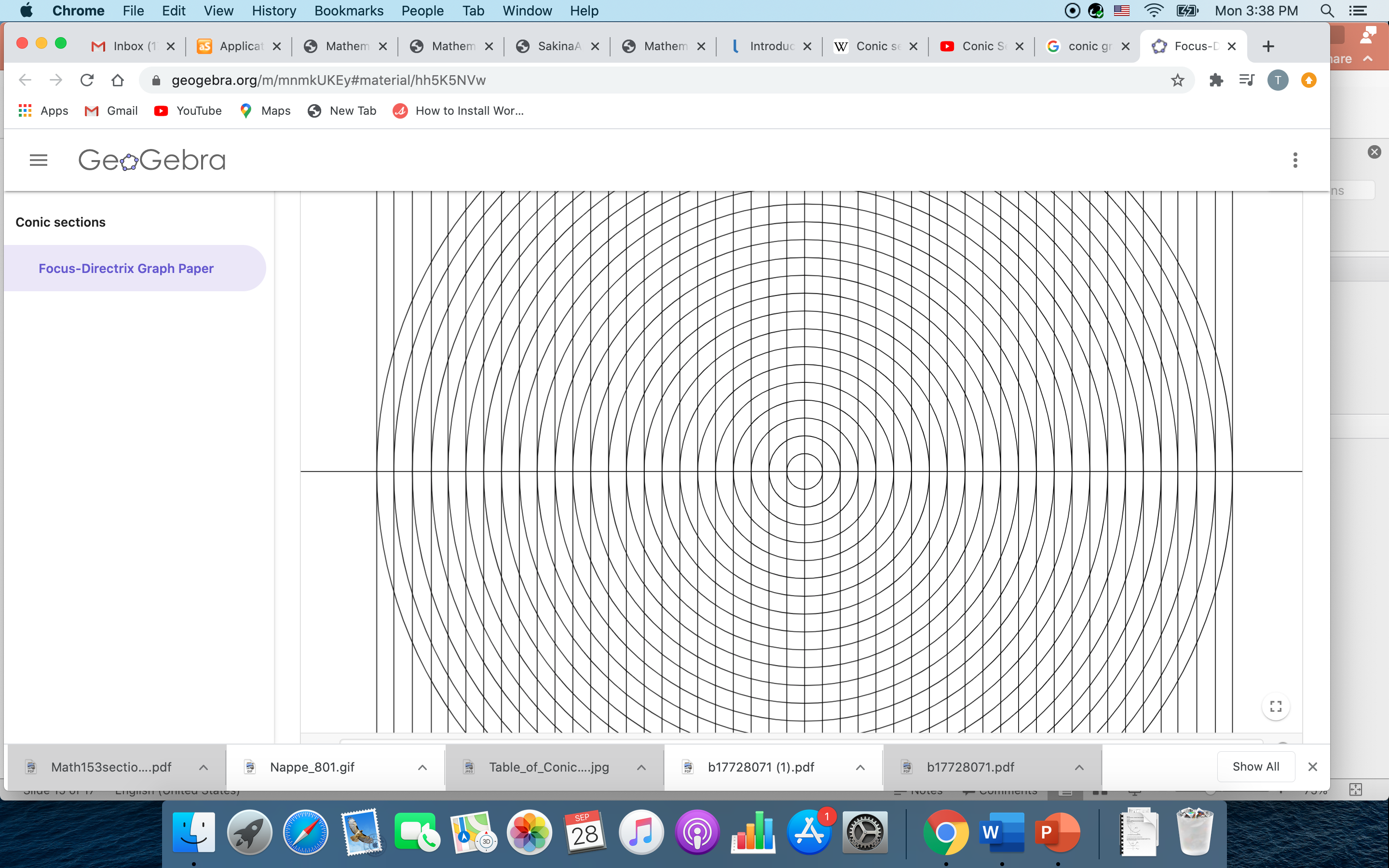 Finding a conic using 
the idea
of eccentricity
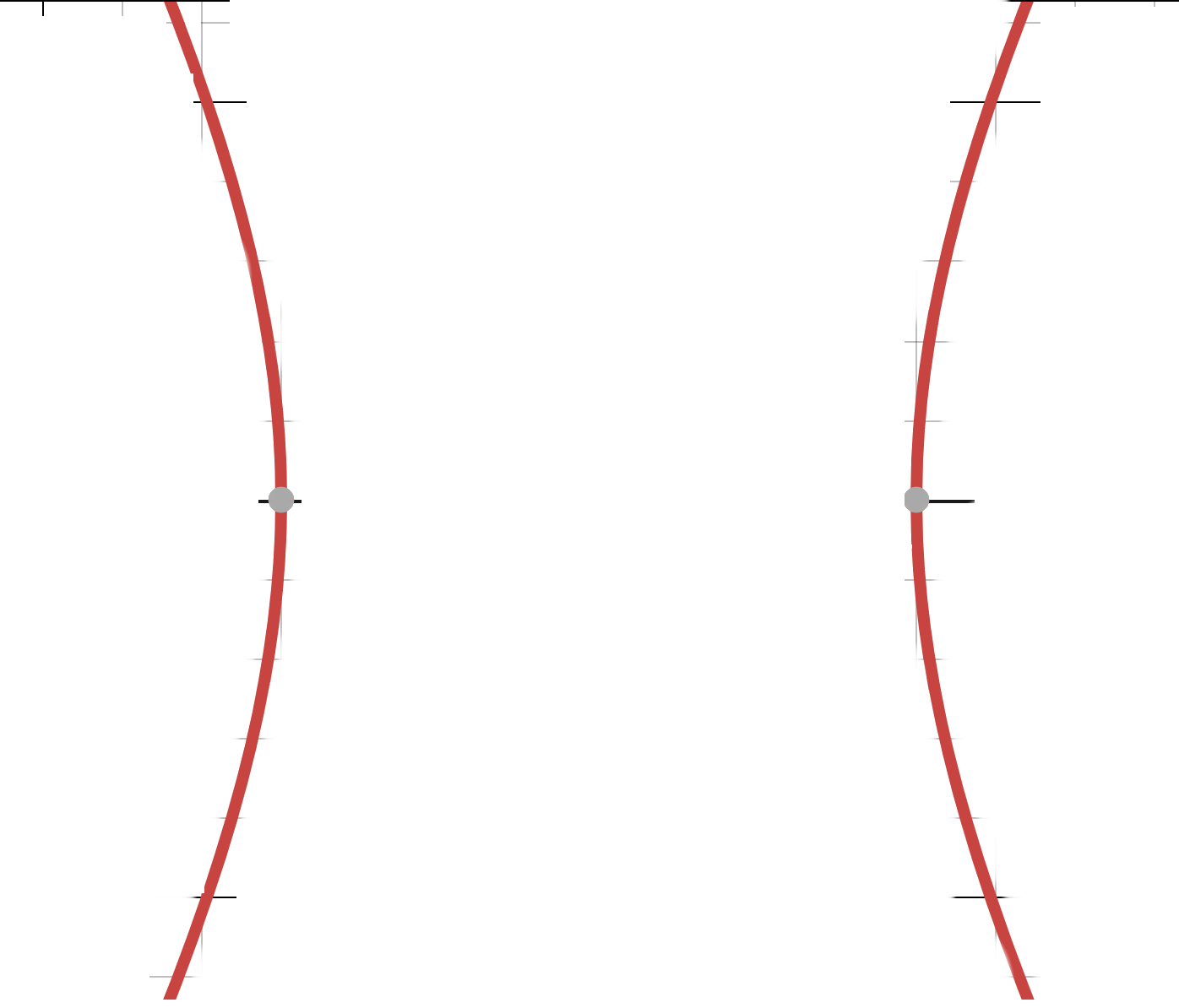 3
6.5
2.5
6
13
5
e = 2
2
12
4
P
F1
6
F1P/LP  = 2
L
Hyperbola!
By symmetry, we could have 
created the same hyperbola
with another focal point and 
another directrix
We can mathematically define conic sections (in the Euclidean plane) in a couple of ways	Note: many of the applications of conics come from their 3-dimensional analogs	In Math League, we study the 2-dimensional Cartesian planar conics
As a locus of points
Using “common” definitions of distance
Using the idea of eccentricity and distance from focal point to directrix

Algebraically
Conic sections are planar curves that fit the definition
Ax2 + Bxy + Cy2 + Dx + Ey + F = 0 where A, B, and C not all zero
Algebraic formula from Locus of Points definitions:  Circle, center (h,k)“distance from P to Center, O,  is constant radius”
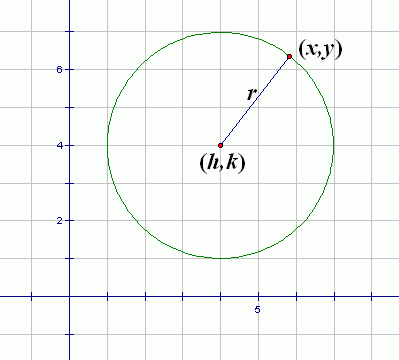 P
O
Potential math team problem
Algebraic formula from Locus of Points definition :  Ellipse (center at (h,k))“the sum of the distances from P to the focal points is constant”
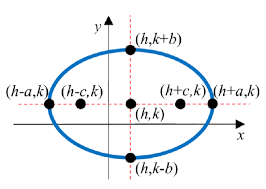 P
(x,y)
F1
F2
Algebraic formula from Locus of Points definitions: Ellipse (center (0,0))“the sum of the distances from P to the focal points is constant”
The blue distance is c + a
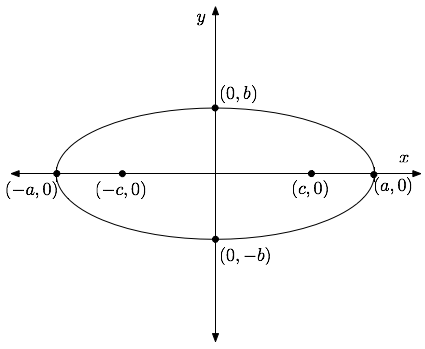 The red distance is a – c
a
We’ve established that d1 + d2 = 2a
d1
d1
d2
d2
b
d1
d2
d1
c
d2
It follows that d2 = a where positioned
We can see that  c2 + b2 = a2

		or  c2 = a2 – b2
Algebraic formula from Locus of Points definitions: Ellipse (center (0,0))“the sum of the distances from P to the focal points is constant”
A similar argument can show that   d1 + d2 = 2b
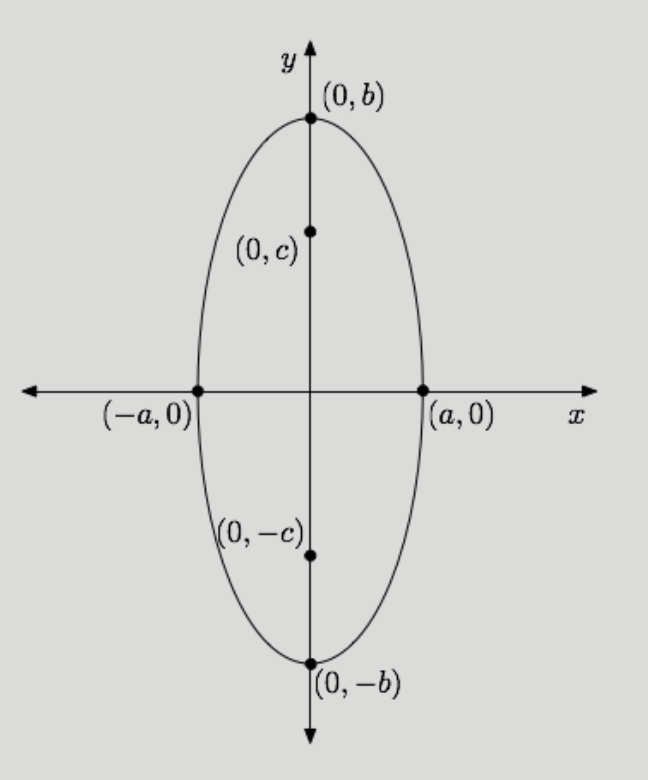 We can see that  c2 + a2 = b2

		or  c2 = b2 – a2
d1
b
c
From previous slide  c2 + b2 = a2

		or  c2 = a2 – b2
a
d2
This fact is necessary for the next proof
		
 c2 = |a2 – b2|
Algebraic formula from Locus of Points definitions: Ellipse (center (0,0))“the sum of the distances from P to the focal points is constant”
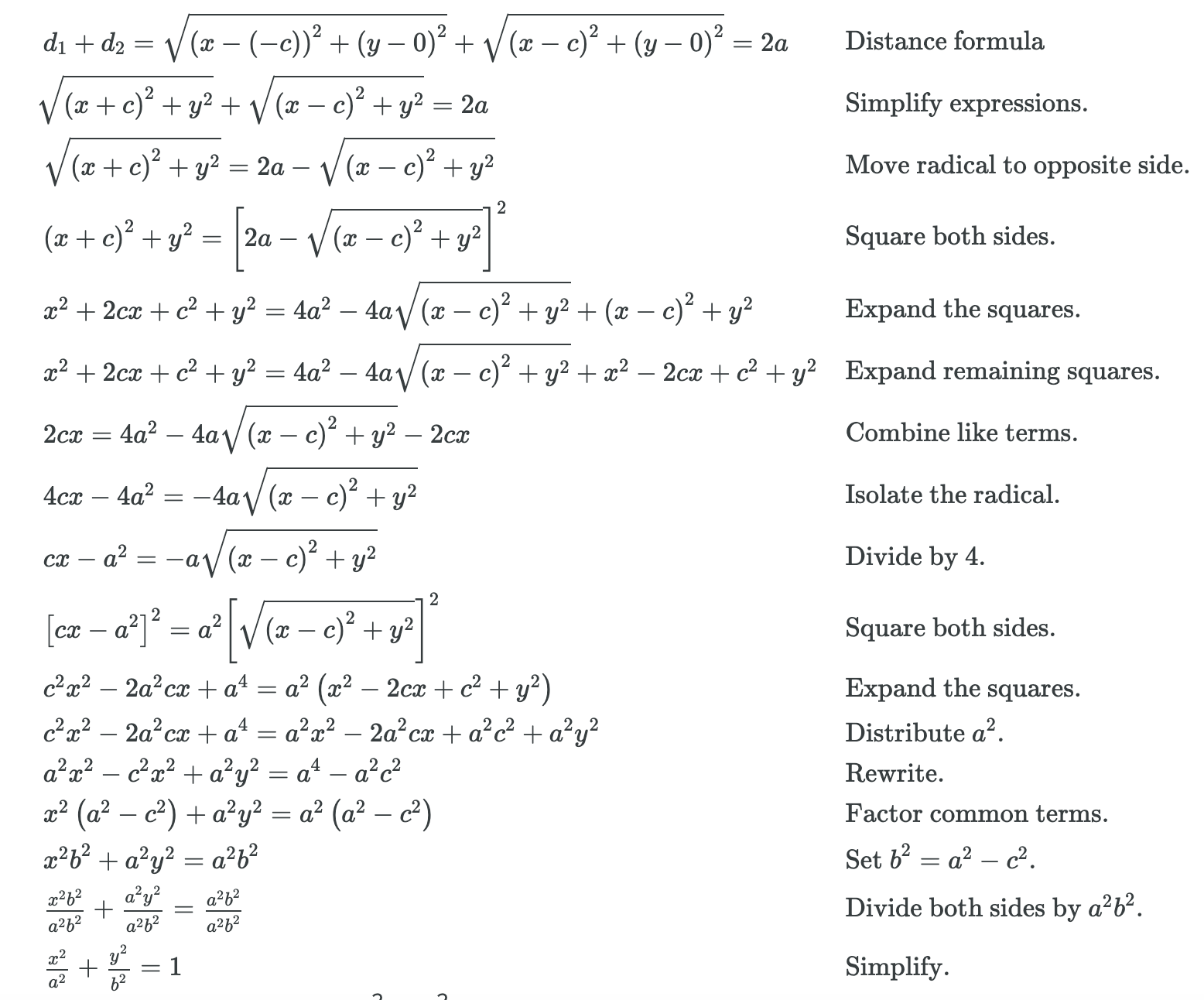 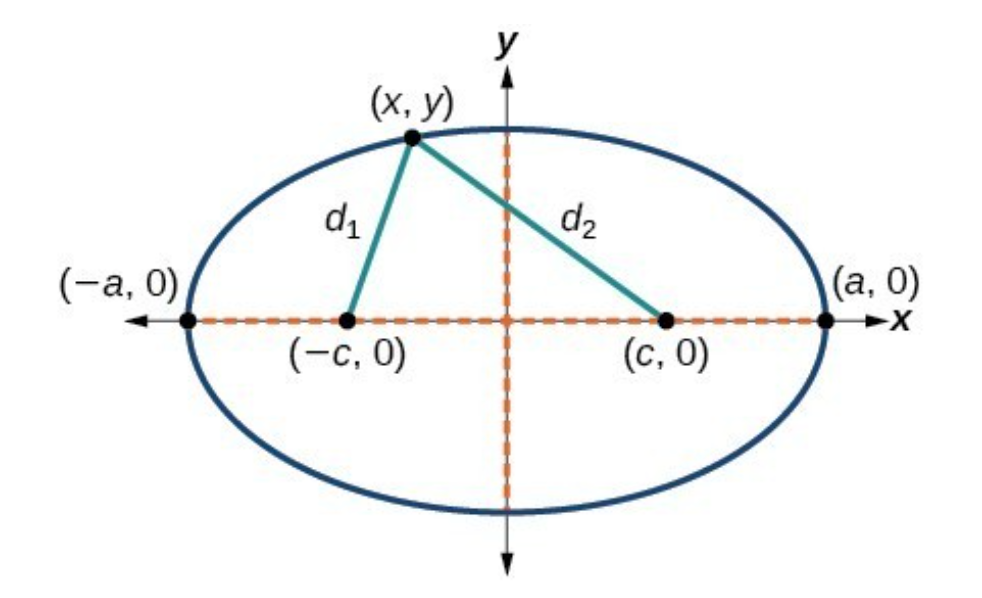 (0,b)
(0,–b)
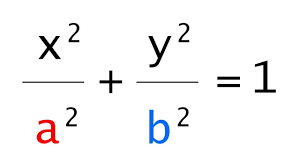 Algebraic formula from Locus of Points definitions: Ellipse (center (h,k))
Translation
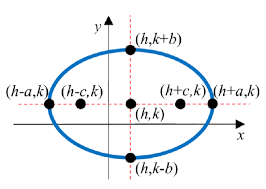 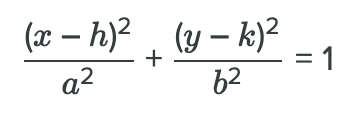 Finding Algebraic formulas from Locus of Points definitions
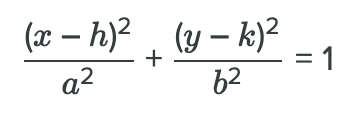 Potential math league problem
Center is at (–1, –1.5)
Algebraic formula from Locus of Points: Hyperbola (center (0,0))“the absolute difference of the distances from P to F1 and  F2 is a constant”
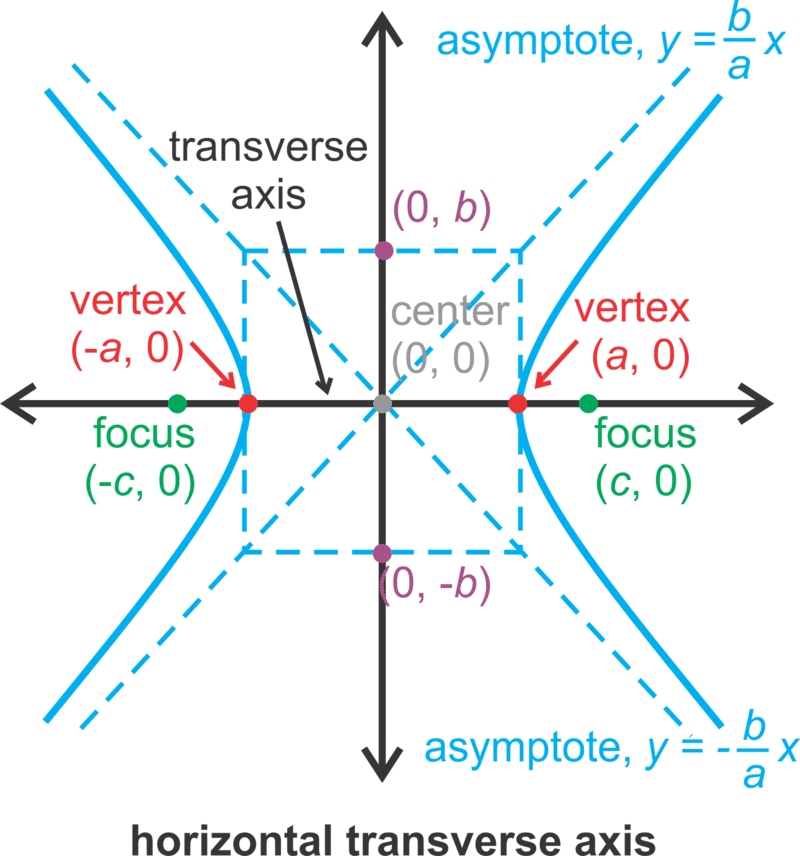 It can be shown that  | d1 – d2 | = 2a
P
d1
d2
One argument is that Vertex to Focus = c – a
and Vertex to other Focus = a + c 

(a + c) – (c – a) = 2a  

And therefore this must hold for all points
It can also be shown that c2 = a2 + b2

Watch Khan Academy video at 

proof that c^2 = a^2 + b^2
Algebraic formula from Locus of Points: Hyperbola (center (0,0))“the absolute difference of the distances from P to F1 and  F2 is a constant”
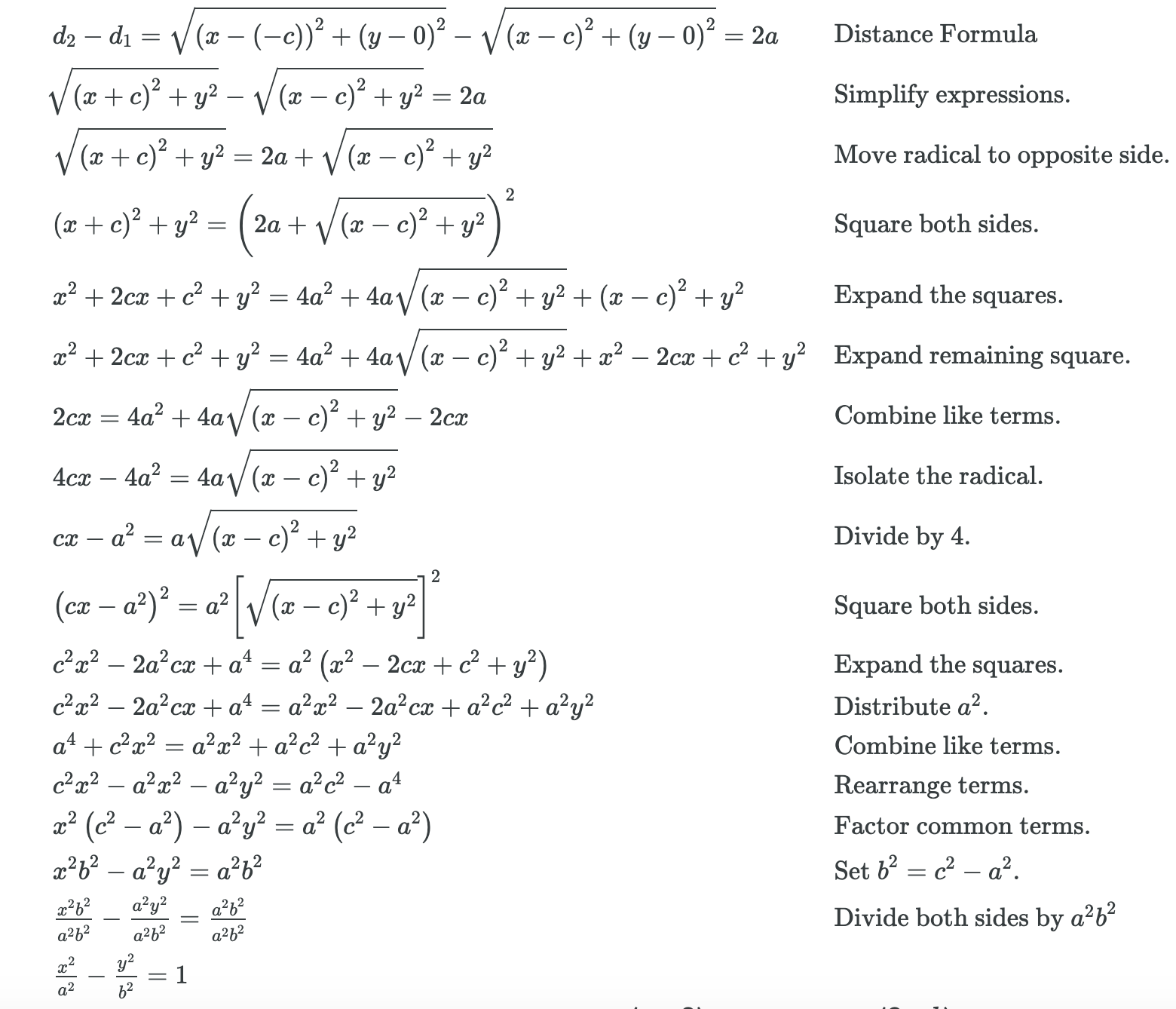 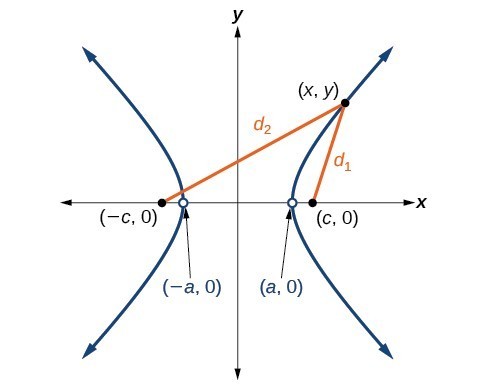 Algebraic formula from Locus of Points: Hyperbola (center (0,0))“the absolute difference of the distances from P to F1 and  F2 is a constant”
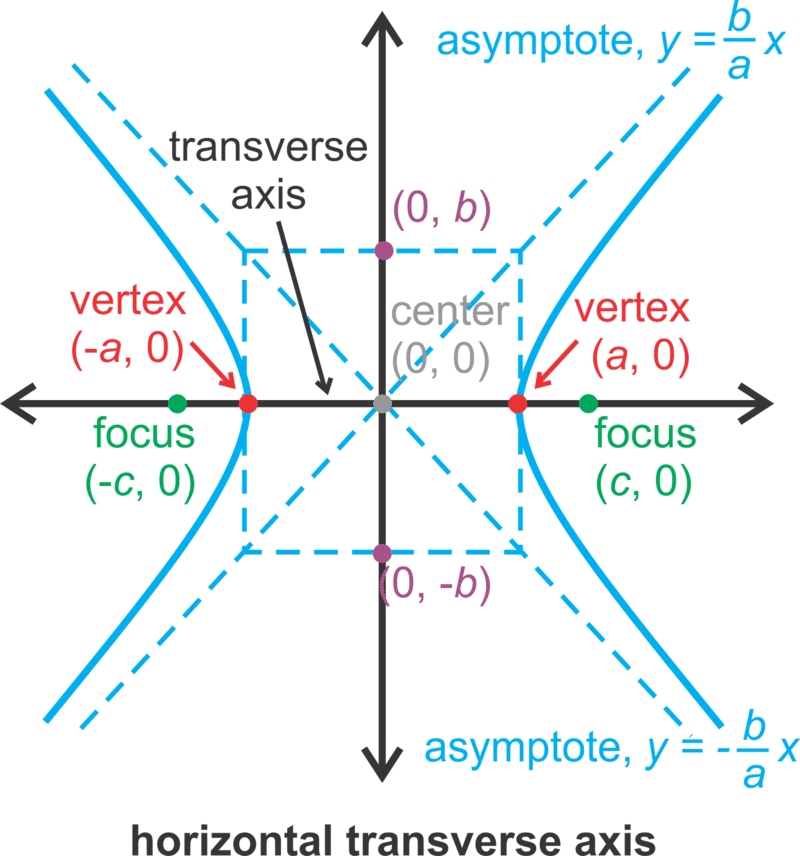 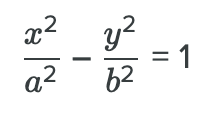 Algebraic formula from Locus of Points: Hyperbola (center (h,k))“the absolute difference of the distances from P to F1 and  F2 is a constant”
appeal to translating by h,k
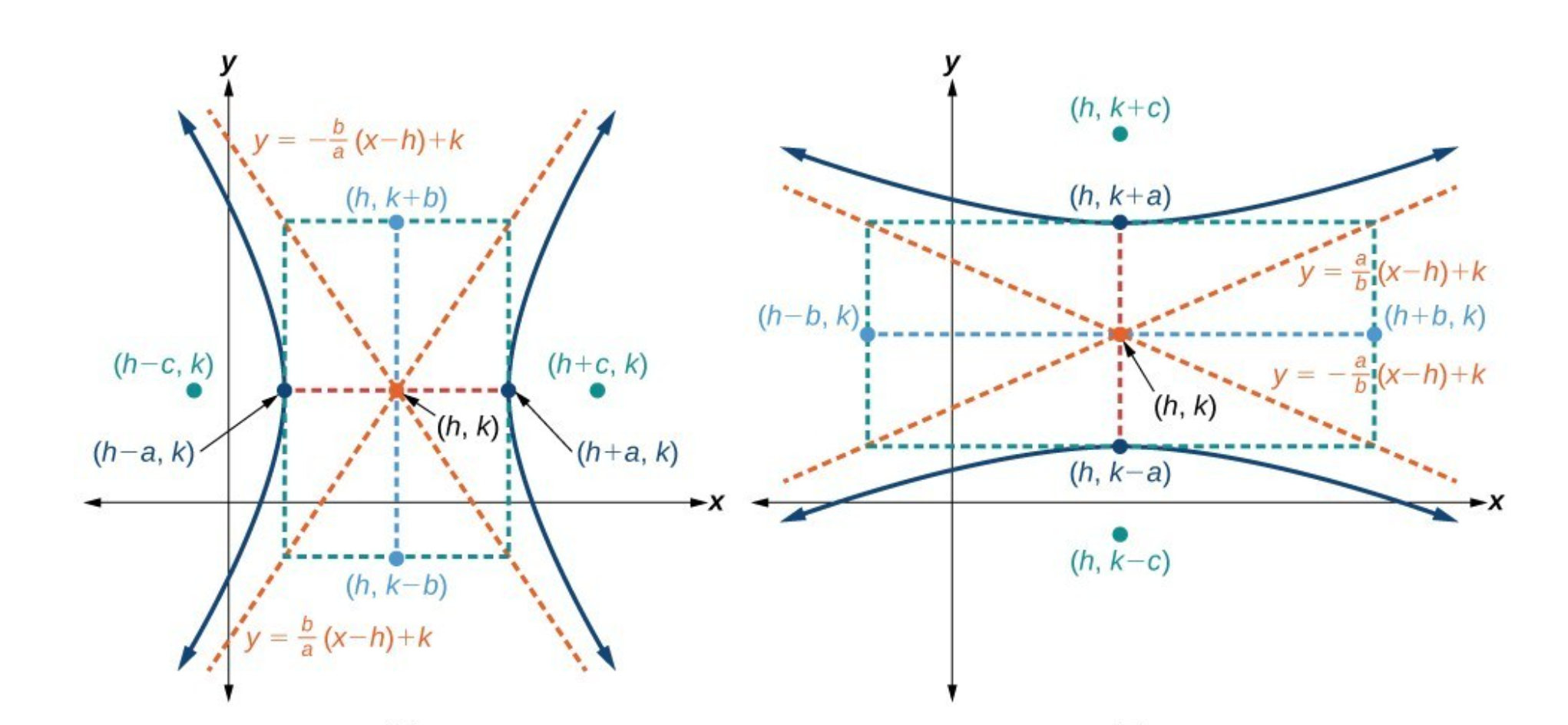 Algebraic formula from Locus of Points: Hyperbola (center (h,k))“the absolute difference of the distances from P to F1 and  F2 is a constant”
Algebraic formula from Locus of Points: Hyperbola (center (h,k))“the absolute difference of the distances from P to F1 and  F2 is a constant”
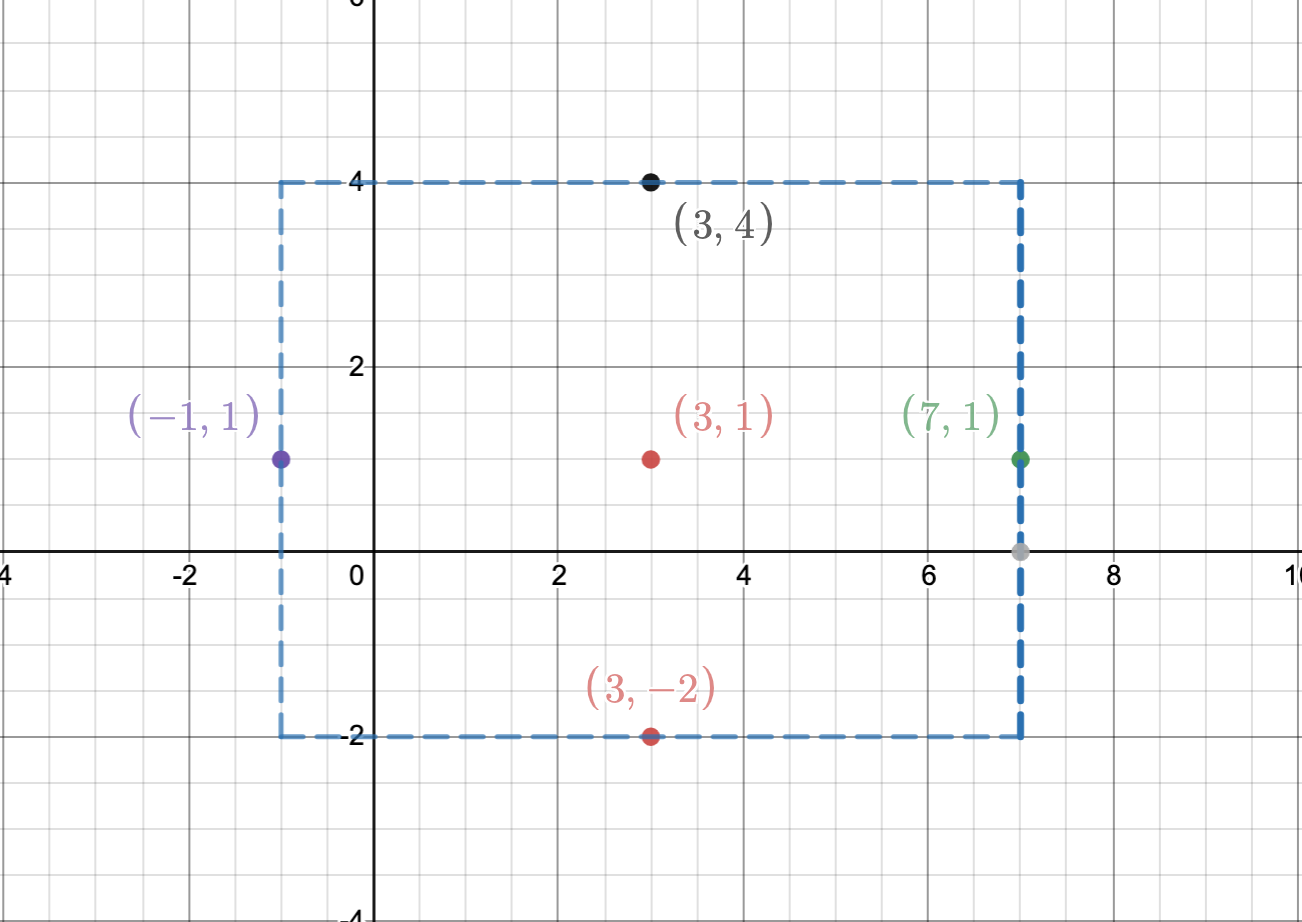 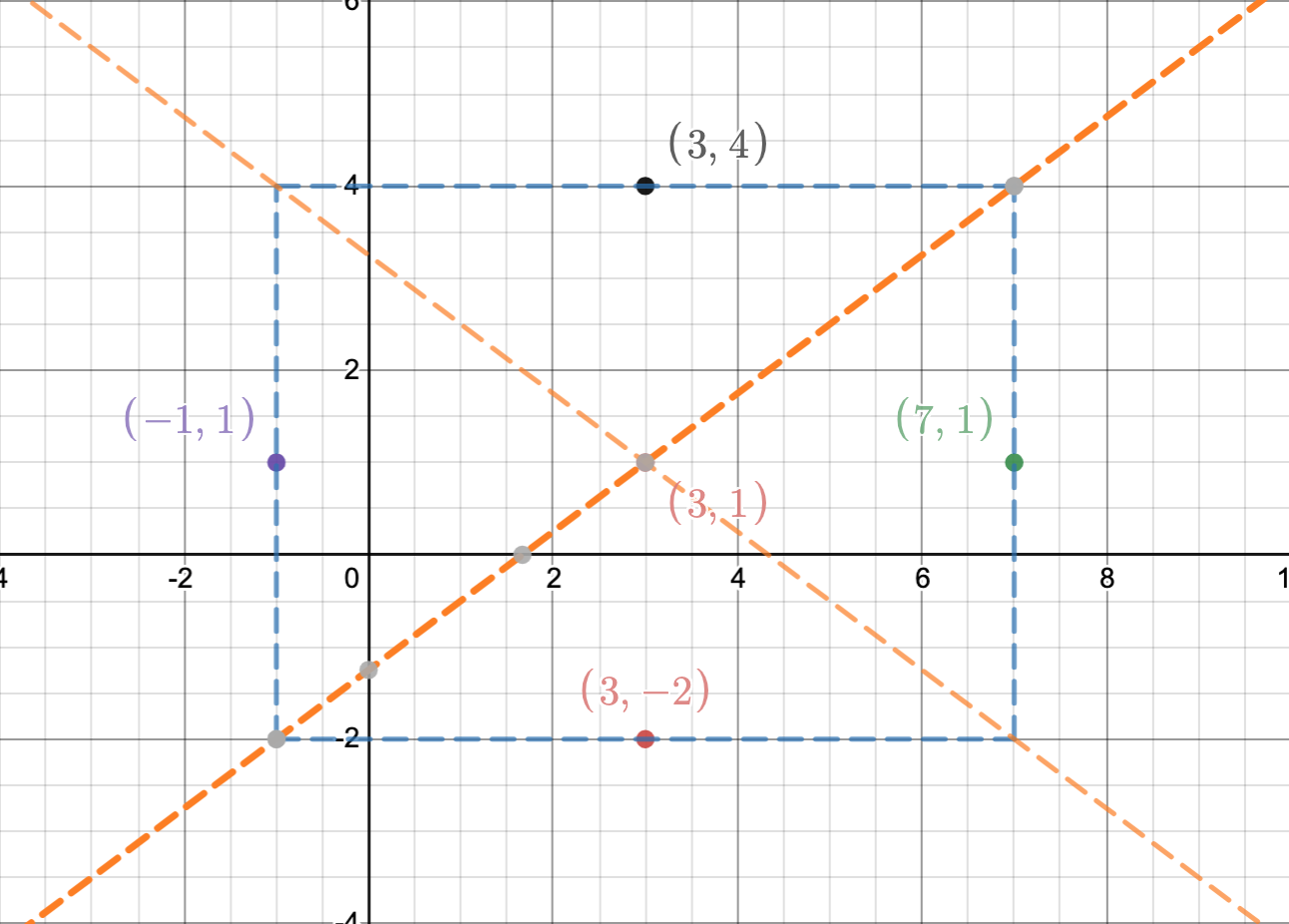 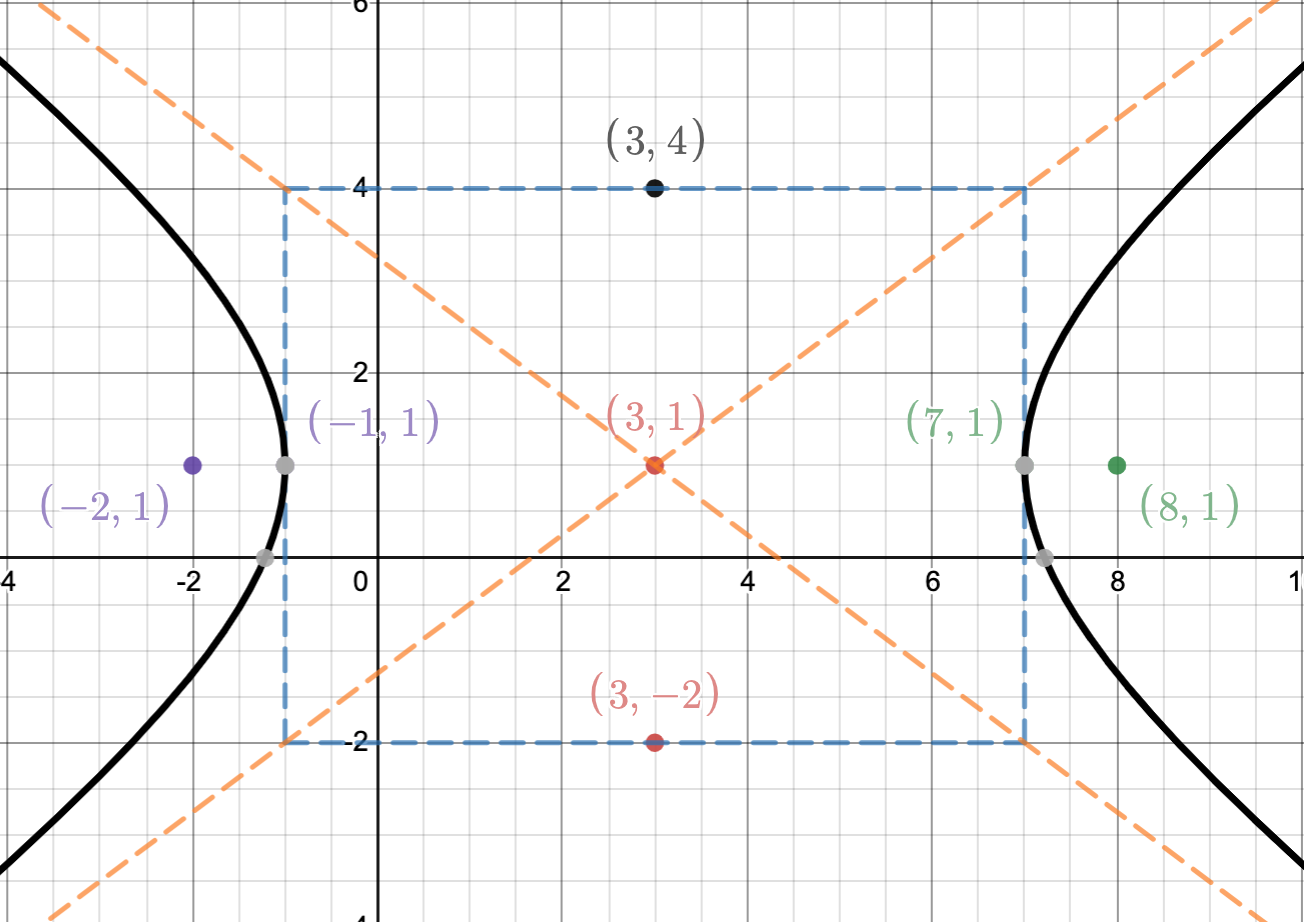 Algebraic formula from Locus of Points: Hyperbola (center (h,k))“the absolute difference of the distances from P to F1 and  F2 is a constant”
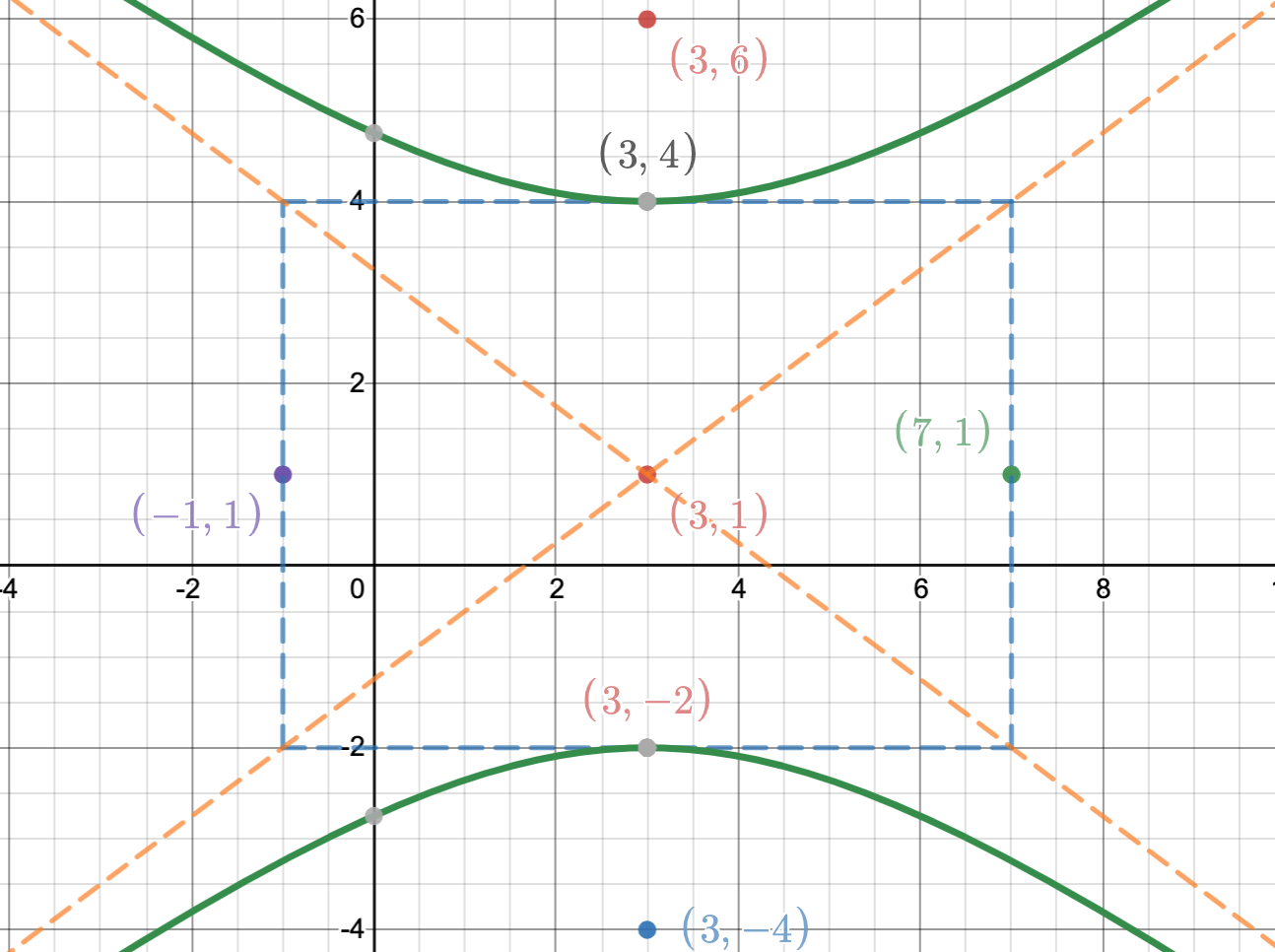 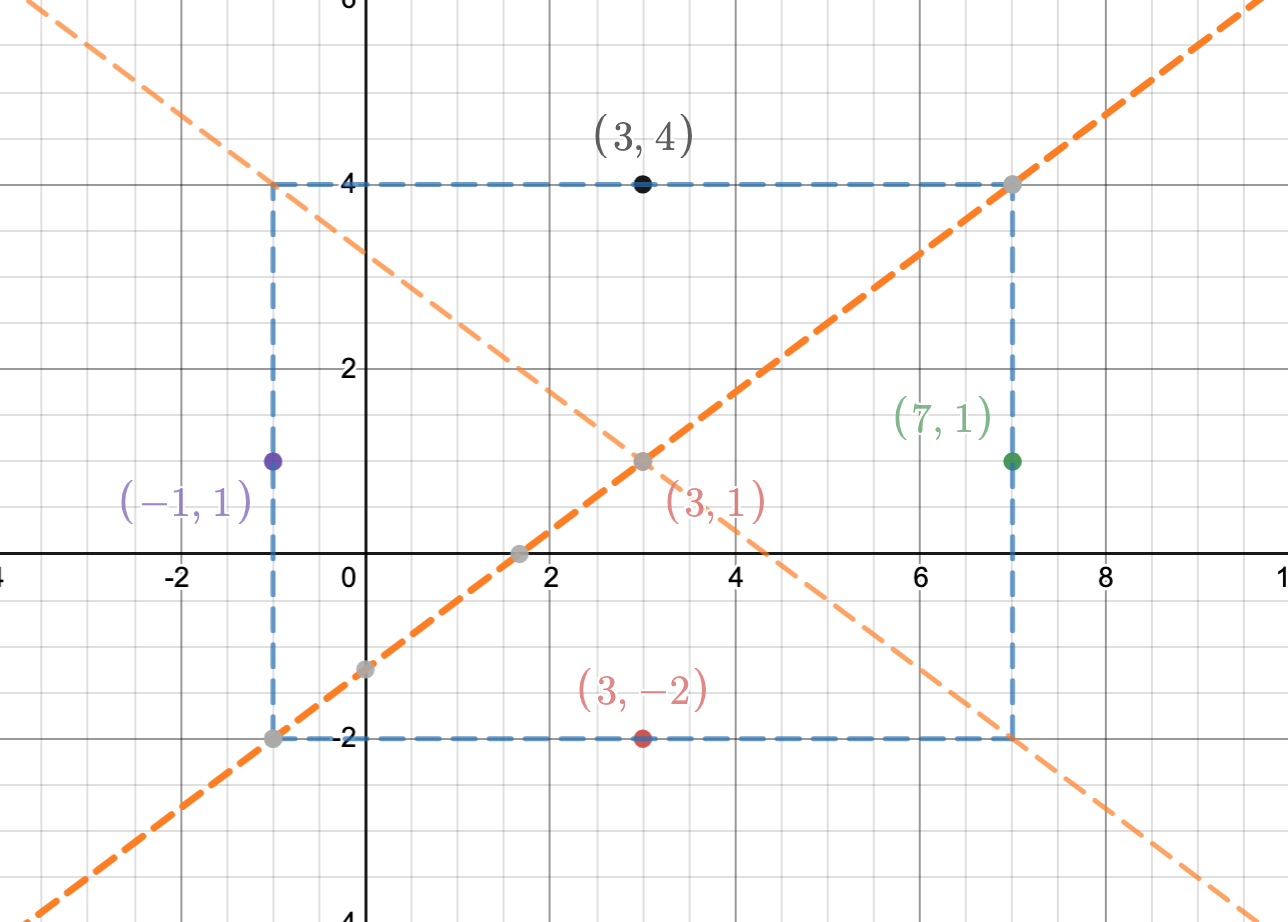 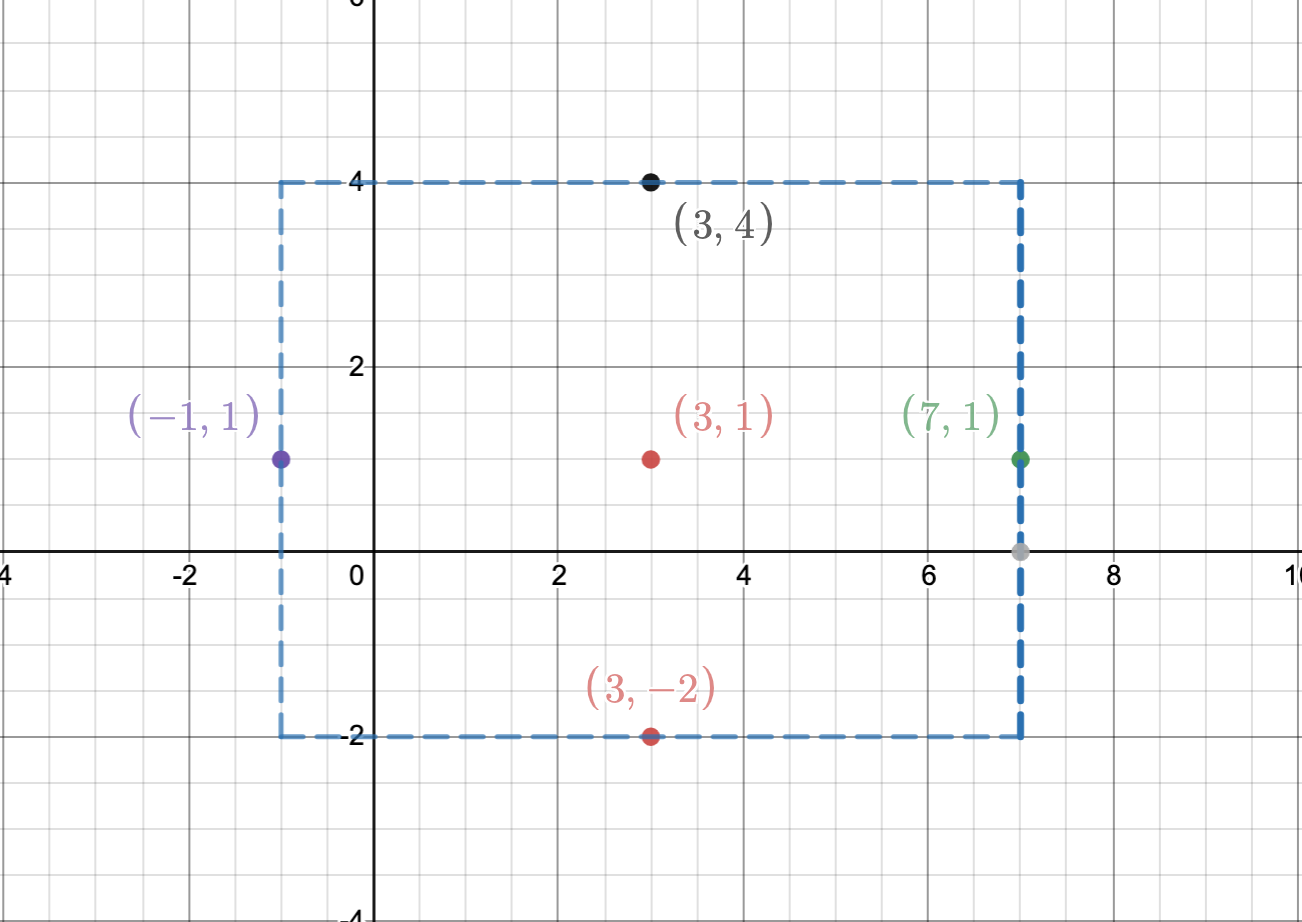 How do I know which way an ellipse or a hyperbola is oriented??
“Follow the foci”
How do I know which way an ellipse or a hyperbola is oriented??
“Follow the foci”
Ellipse:   foci at (4, 5) and (4, 11)    	Notice they are vertically aligned    taller 

Ellipse:   foci at (4, 5) and (12, 5)    	Notice they are  horizontally aligned    wider

Hyperbola:   foci at (3,5) and (7,5) 	Notice they are  horizontally aligned    opens left and right

Hyperbola:   foci at (3,5) and (3,10) 	Notice they are  vertically aligned    opens up and down
The same could be said about following the vertices
Algebraic formula from Locus of Points definitions: Parabola (focus at (a,b))“the distances from P to the focal points is equal to the distance from P to the directrix”
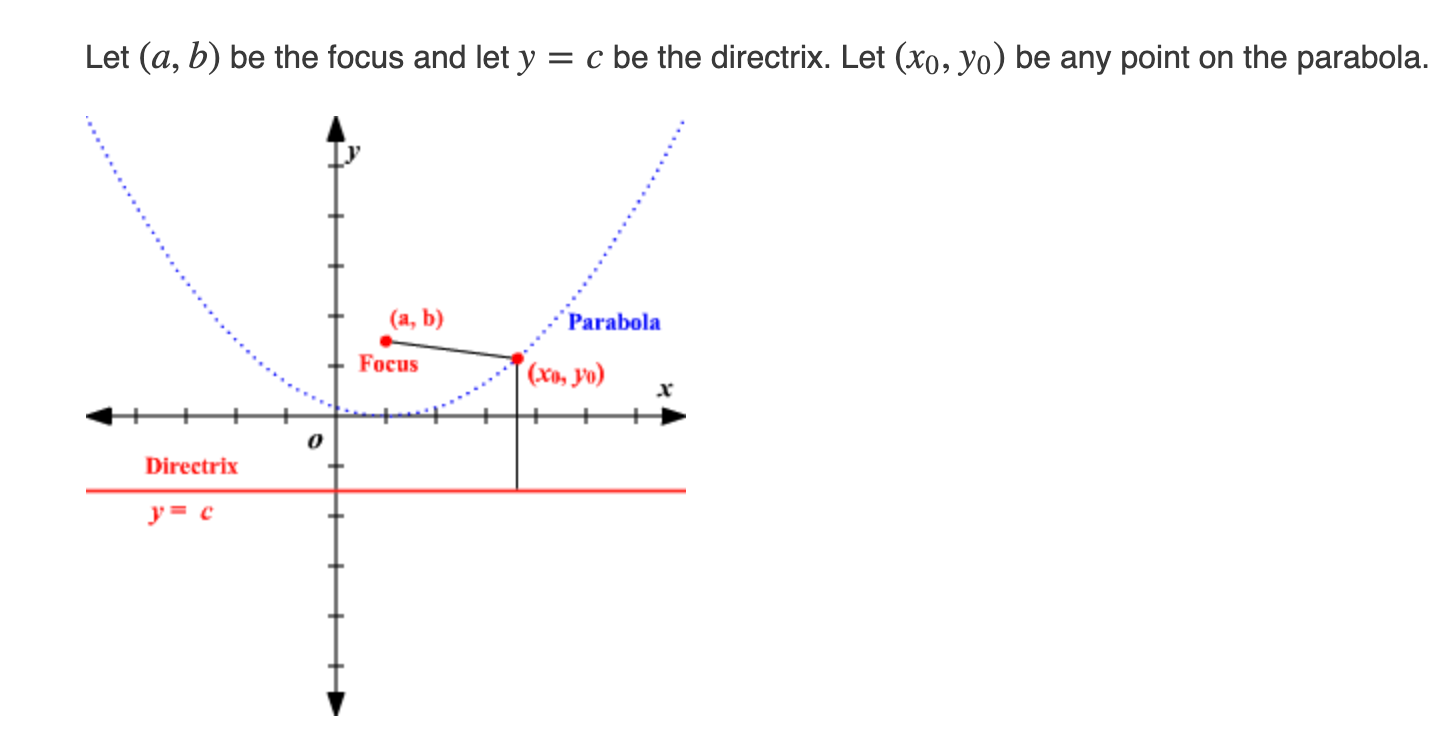 Algebraic formula from Locus of Points definitions: Parabola (focus at (a,b))“the distances from P to the focal points is equal to the distance from P to the directrix”
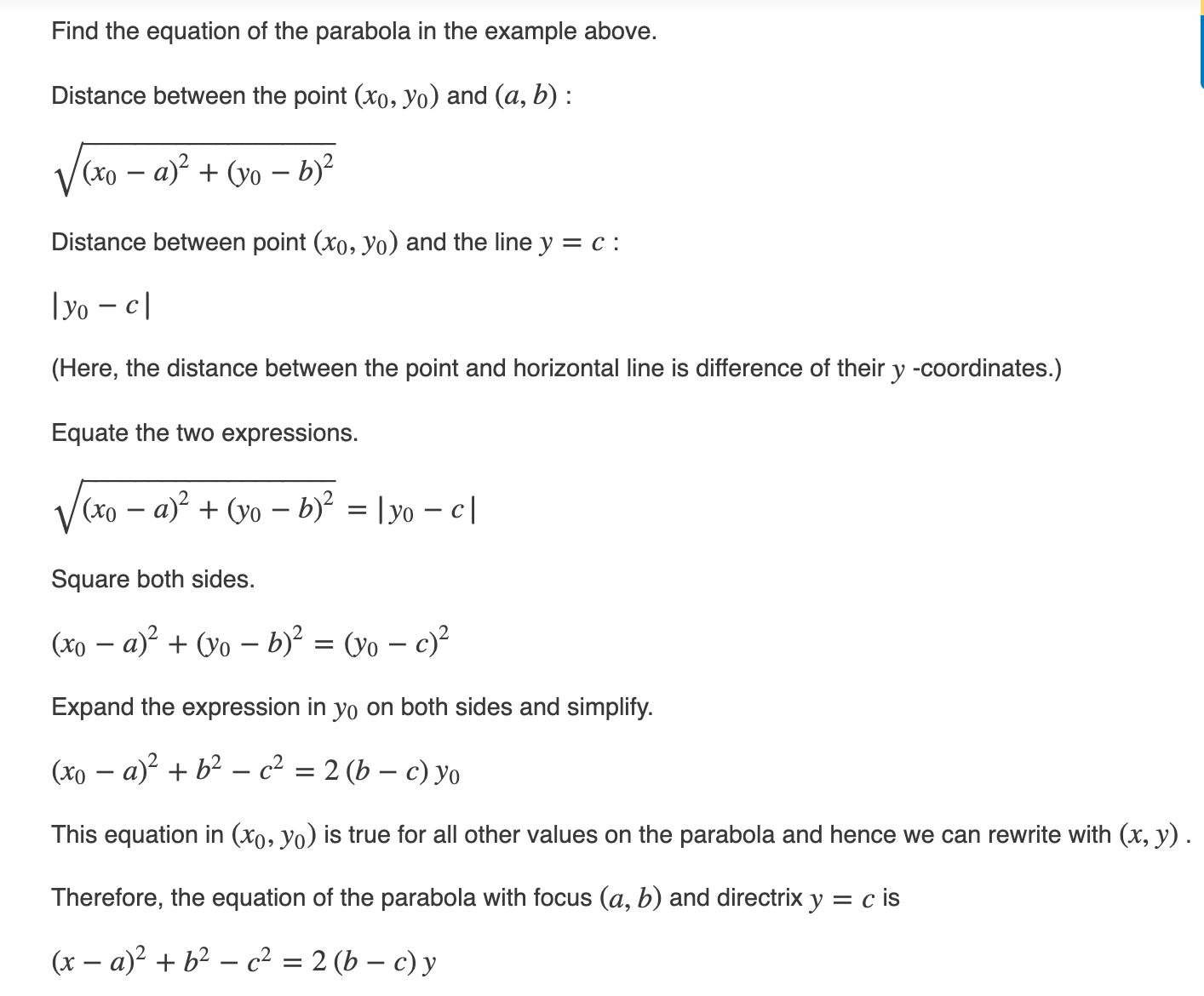 Directrix at y = c
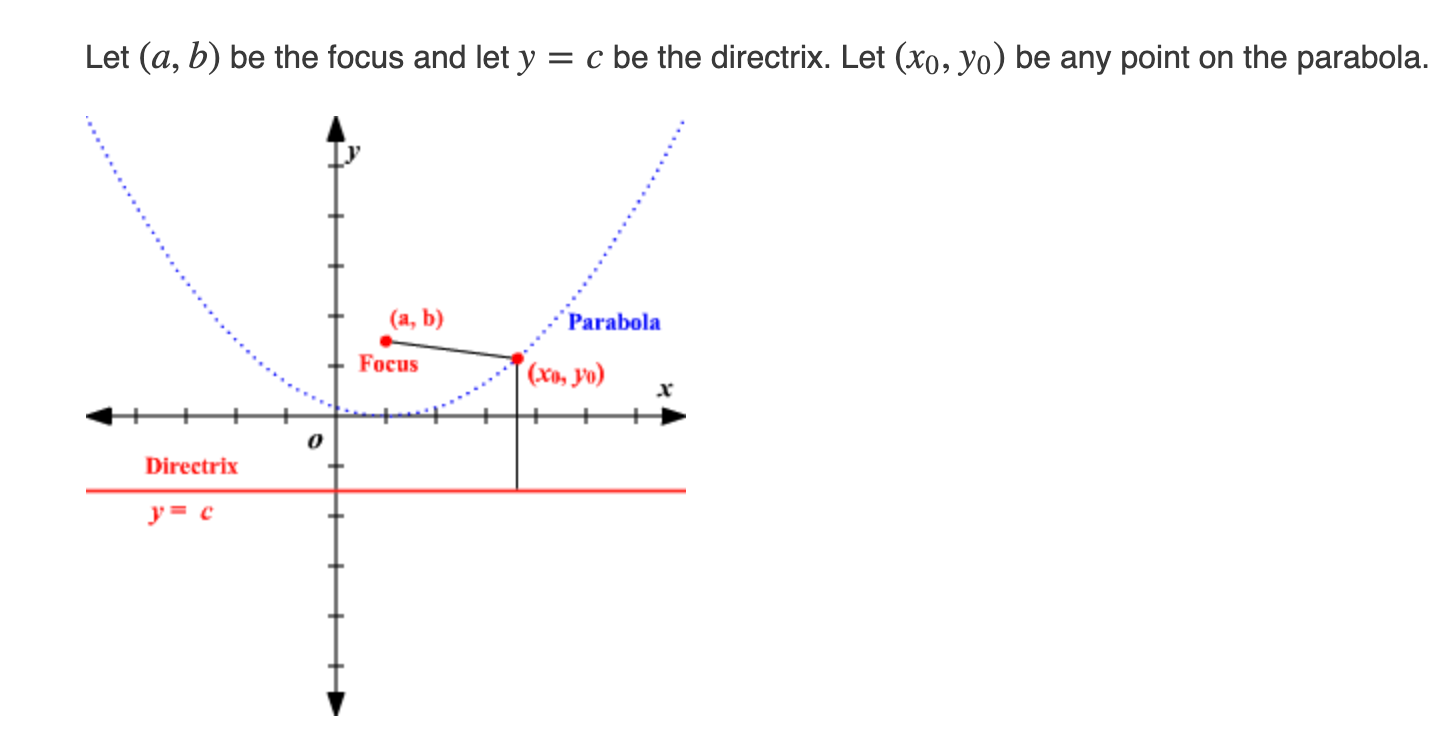 Potential math team problem  ( is there another way? )
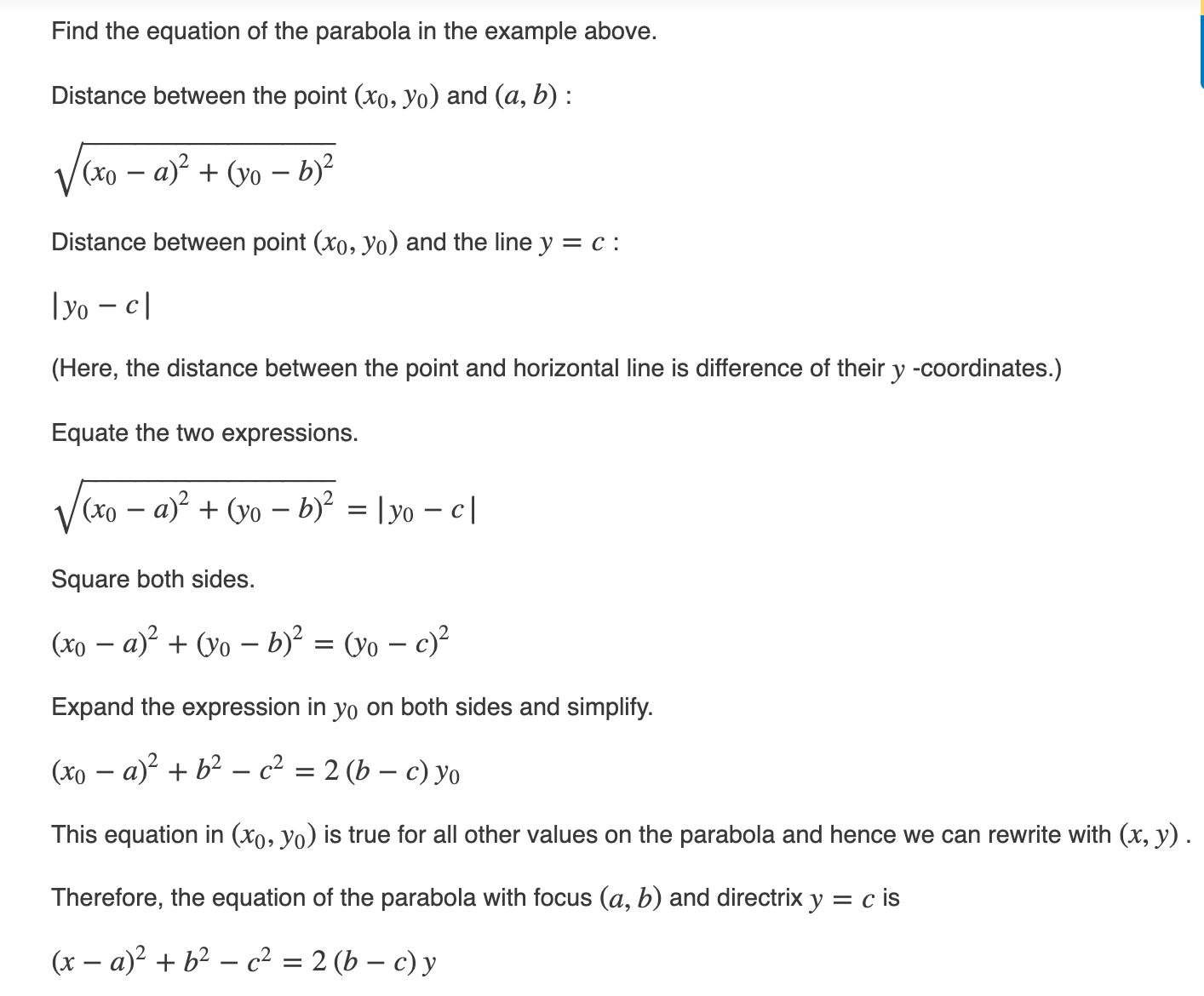 Recognizing the different conics from their algebraic definition
Ax2 + Bxy + Cy2 + Dx + Ey + F = 0    General form

In concert with the other terms, the term Bxy does weird things to the graphs: 
 
it can make the conic slanted (x2 – 7xy + 13y2  = 4), 
it can cause the graph to degenerate to a line (x2 – 2xy + y2 = 0),
it can create two || lines (x2 – 2xy + y2 = 4), 
it can create intersecting lines (x2 – 4xy + y2 = 0),
it can cause what you think is an ellipse to be a hyperbola (x2 – 7xy + 2y2 = 4) 

hard to predict based on the interactions with the other terms.  

So for this discussion, we are going to assume B = 0.  Math League rarely uses conics with a B value but we will show a couple of examples later
Recognizing the different conics from their algebraic definition
Ax2 + Cy2 + Dx + Ey + F = 0    General form, where B = 0

If A = C = 0 and D, E not both zero, the graph is a line

If A =  C, the graph is a usually a circle (degenerate cases can occur depending on D, E, F…  e.g  x2 + y2 + 8 = 0)

If A ≠  C, and A and C have the same sign, the graph is a usually an ellipse
 (degenerate cases can occur depending on D, E, F…  e.g  x2 +5y2 -x+y+3=0)

If A ≠  C,and A and C have the different signs, the graph is a usually a hyperbola
(degenerate cases can occur depending on D, E, F…  e.g  x2 + 20x + 100 – y2 = 0)

If A or C = 0 (but not both), the graph is a parabola   (I am not aware of degenerate cases)
Potential problems:Recognizing the different conics from their algebraic definition
Knowing that the following is a conic, what type (circle, ellipse, hyperbola, parabola) is it?

		A.  5x + 7y – 9 + y2 = 0
		B.  5x2 + 7y – 9x – y2 = 0
		C.  5x2 + 7y – 9x + 5y2 = 0
		D.  5x2 + 7y – 9x + 3y2 = 0
Potential problems:Recognizing the different conics from their algebraic definition
Knowing that the following is a conic, what type (circle, ellipse, hyperbola, parabola) is it?

		A.  5x + 7y – 9 + y2 = 0		parabola
		B.  5x2 + 7y – 9x – y2 = 0		hyperbola
		C.  5x2 + 7y – 9x + 5y2 = 0		circle
		D.  5x2 + 7y – 9x + 3y2 = 0		ellipse
This is the end of part one
In separate PowerPoints, we will examine each conic separately, working on the details of each particular conic and doing more examples from the Math League canon